МОДЕЛІ ТА СТРАТЕГІЇ ВИХОДУ ФІРМИ НА ЗОВНІШНІЙ РИНОК
План
Критерії та чинники вибору стратегії виходу на зовнішній ринок. 
Експортування. 
Спільна підприємницька діяльність. 
Пряме інвестування.
1. Критерії та умови вибору стратегії виходу на зовнішній ринок.
На остаточне рішення щодо способу виходу на зовнішній ринок впливає низка умов:
Критерії виходу на зовнішні ринки
В загальному вигляді вибір способу виходу на зовнішні ринки може здійснюватися за такими критеріями (за М.Дідківським): 
форма руху капіталу; 
рівень витрат, пов’язаних з виходом на закордонний ринок; 
ступінь привабливості інвестування; 
контроль ринку; 
рівень ризику; 
можливість виходу з ринку.
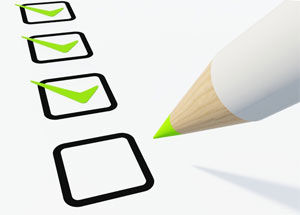 За іншою класифікацією виділяють внутрішні та зовнішні чинники.
Вдаючись до активної інтернаціоналізації, фірма із власної ініціативи ухвалює рішення вийти на зарубіжний ринок.
Рішення про вихід на зовнішні ринки зазвичай є комплексним і охоплює:
2. Експортування
Виділяють три основні стратегії виходу на зовнішній ринок: 
експортування, 
спільне підприємництво, 
пряме інвестування.
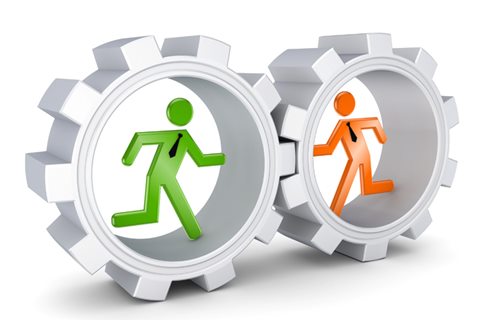 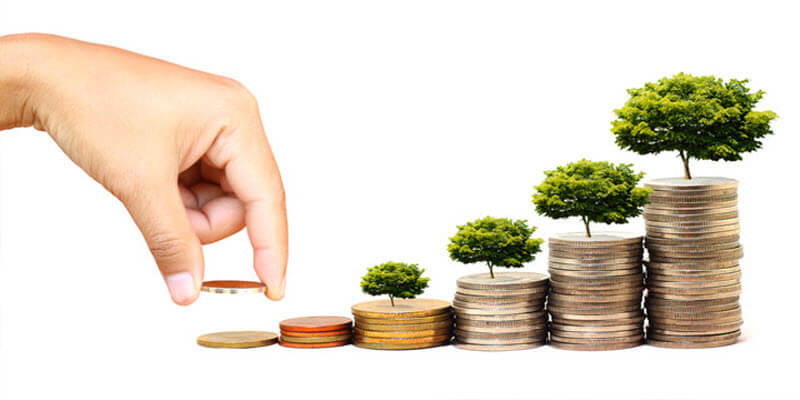 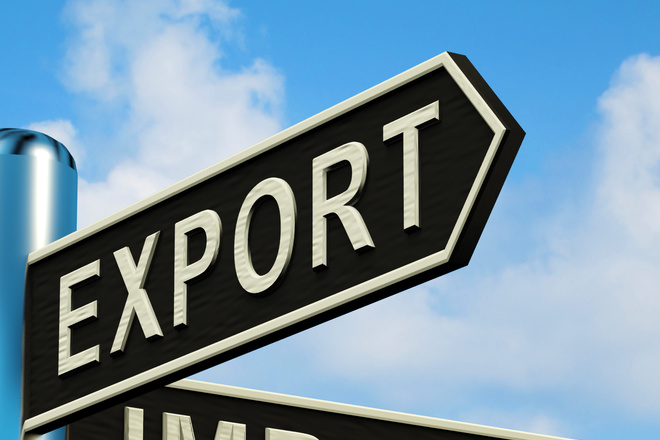 Експорт
Експорт - вивіз за кордон товарів, які продані іноземним покупцям з метою їх безпосереднього споживання, продажу або для переробки. Застосовуючи стратегію експорту, підприємство виготовляє товари у власній країні, пропонуючи їх на експорт у модифікованому або не модифікованому вигляді.
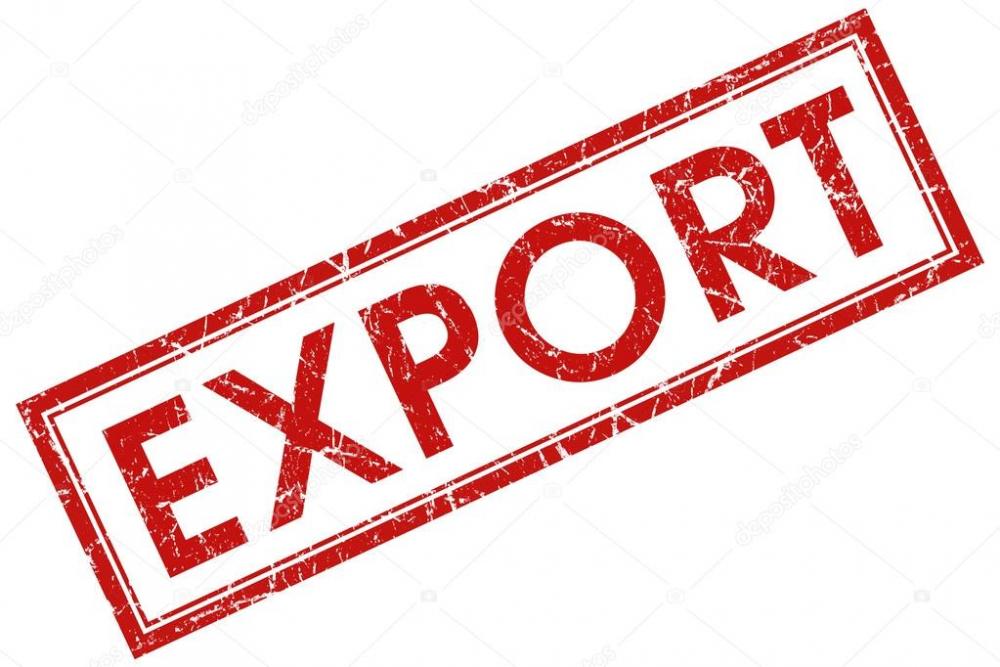 Експорт поділяється на прямий і непрямий.
Непрямий (опосередкований) експорт - продаж товарів на зовнішньому ринку за допомогою незалежних маркетингових посередників (торговельні дома, міжнародні посередники).
Опосередкований експорт дає підприємству змогу реалізувати можливості, що відкриваються перед ним на міжнародному ринку, без залучення великих людських і матеріальних ресурсів.
Експорт поділяється на прямий і непрямий.
Прямий експорт потребує створення підрозділу, відповідального за міжнародну роботу, що займатиметься аналізом зарубіжних ринків, просуванням товарів, ціноутворенням, формуванням попиту та стимулюванням збуту.
Прямий експорт - продаж товарів на зовнішньому ринку самостійно (експортний відділ, збутове відділення, закордонна філія, комівояжер з експортних операцій, дистриб’ютори/агенти). Не має значення, чи продукцію продають кінцевому споживачу, чи посереднику.
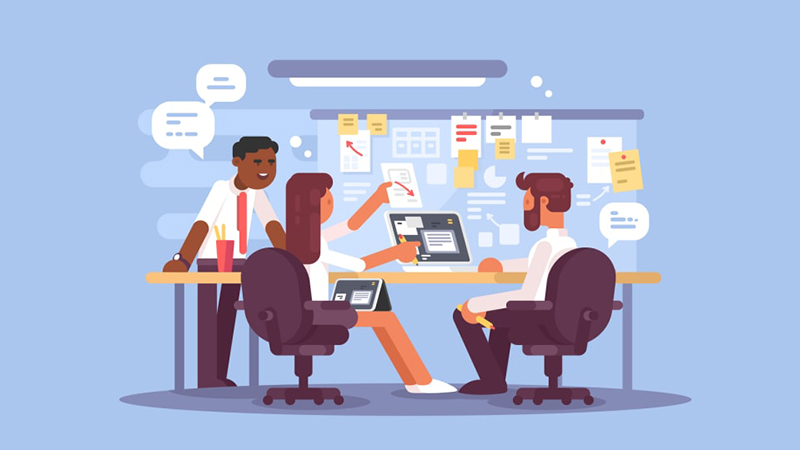 3. Спільна підприємницька діяльність
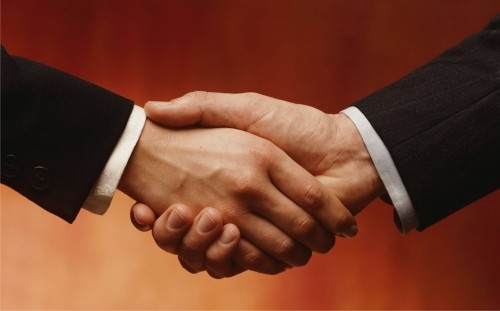 Спільне підприємництво - об'єднання зусиль партнерів щонайменше з двох країн з метою організації спільної комерційної справи (ліцензування, підрядне виробництво, управління за контрактом, спільне володіння). Спільну підприємницьку діяльність також розглядають як вихід на зарубіжний ринок на договірних засадах без вивозу капіталу.
Спільна підприємницька діяльність
На відміну від експорту, при спільній підприємницькій діяльності (СПД) формується партнерство, у результаті якого за кордоном створюються певні потужності (виробничі та маркетингові). Міжнародний маркетинг виділяє 4 види СПД:
Ліцензування
Ліцензування - форма спільного підприємництва, яка базується на тому, що ліцензіар (продавець) передає ліцензіату (покупцеві) право на використання виробничого процесу, патенту, товарного знака в обмін на гонорар або ліцензійний платіж.
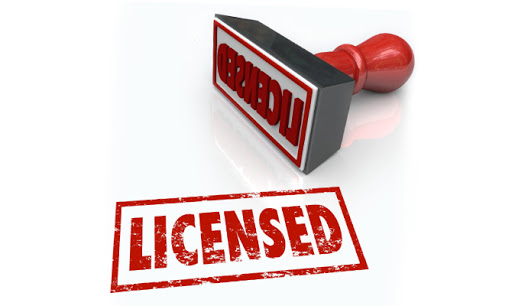 Міжнародне ліцензування полягає в тому, що ліцензіар (власник ліцензії) укладає угоду з ліцензіатом (отримувач ліцензії) на зарубіжному ринку, пропонуючи права на використання інтелектуальної власності – технології, товарного знаку, патенту, ін. цінності в обмін на гонорар, ліцензійний платіж або участь у розподілі прибутку
Підрядне виробництво
Підрядне виробництво (виробництво за контрактом) — форма спільного підприємництва, за якої національний виробник (продавець) укладає угоду із закордонними виробниками на виготовлення своєї продукції.
Використовують при дефіциті власних потужностей, наявності перешкод для експорту у відповідну країну, високій вартості, коли виробництво в ін. країні обходиться дешевше. Різновидністю є переробка давальницької сировини (толінгові схеми).
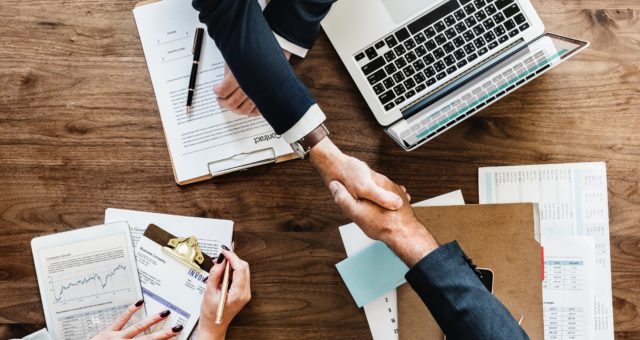 Управління за контрактом
Управління за контрактом - форма спільного підприємництва, за якої національний експортер передає зарубіжному партнеру «ноу-хау» в галузі управління, а той забезпечує необхідний капітал.
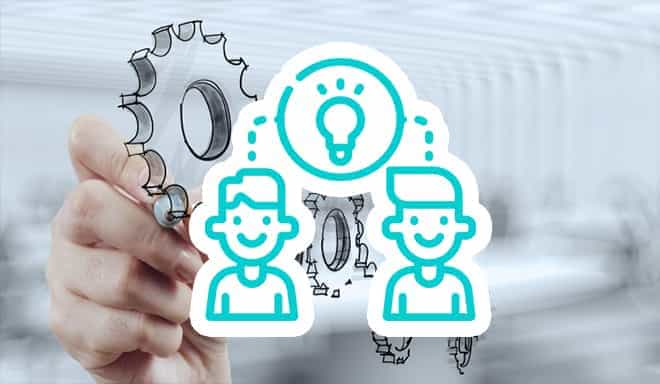 Широко застосовується в країнах, що розвиваються, які мають капітал, виконавчий персонал, але не мають ноу-хау і кваліфікованих працівників. Фірма експортує управлінські послуги, найчастіше консультації.
Спільне володіння
Спільне володіння - форма спільного підприємництва, за якої об'єднуються зусилля зарубіжних та місцевих інвесторів з метою створення місцевого комерційного підприємства, котрим вони володіють та керують спільно.
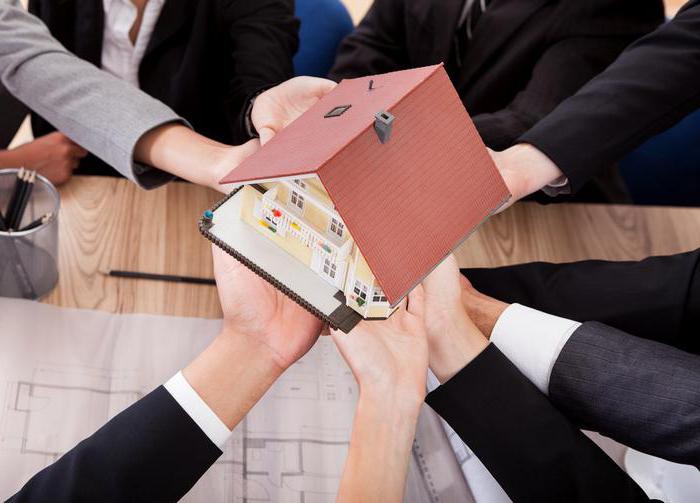 4. Пряме інвестування
Пряме інвестування (трансферт капіталу) - розміщення капіталу у власні закордонні складальні або виробничі підприємства, збутові філії. 

Ця стратегія передбачає інвестування капіталу в створення за кордоном власних виробничих філій, забезпечуючи найбільш повне залучення підприємства до ЗЕД.
Пряме інвестування
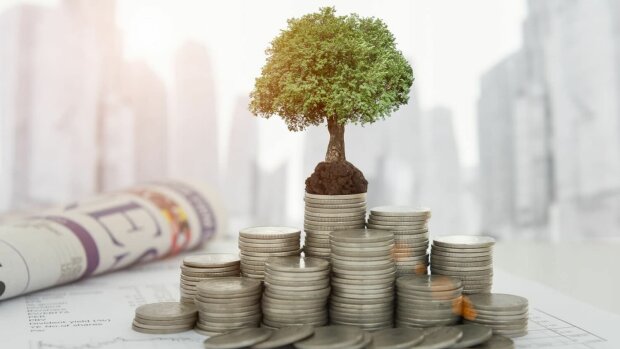 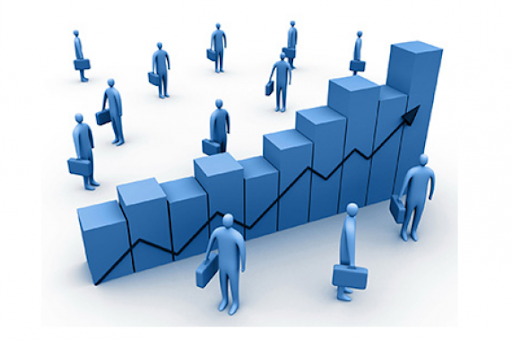 Види виробництва
Виробництво товару на зарубіжних філіях забезпечує виготовлення складових частин продукту і їх збирання в кінцевий продукт. Розрізняють 4 види такого виробництва:
Форми стратегій
Критерії стратегій
Ці стратегії доцільно зіставити за такими критеріями: